ТАРАС ШЕВЧЕНКО - ХУДОЖНИК
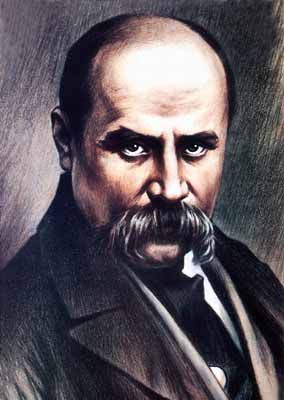 Мистецька спадщина
Мистецька спадщина Т.Г. Шевченка – твори живопису і графіки, що їх виконав Шевченко в різній техніці протягом усього життя. Збереглося 835 творів, що дійшли до нашого часу в оригіналах і частково в гравюрах на металі й дереві вітчизняних і зарубіжних граверів, а також у копіях, що їх виконали художники ще за життя Шевченка. Уявлення про мистецьку спадщину Шевченка доповнюють данні про понад 270 втрачених і досі не знайдених робіт.
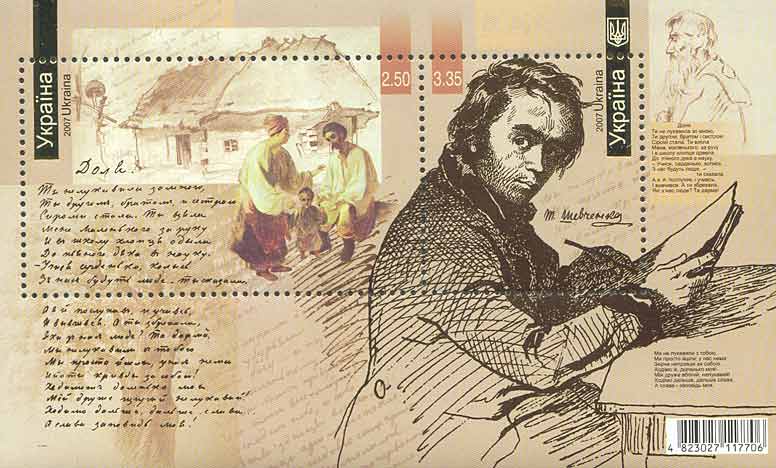 За часом виконання всі живописні й графічні твори Шевченка можна поділити на три періоди: від перших робіт доакадемічного часу і до заслання (1830-1847рр), твори років заслання (1847-1857рр) і роботи, виконані після повернення з заслання до смерті художника (1857- 1861рр). В межах кожного з цих періодів простежуються й коротші за часом етапи, які об’єднують твори не тільки за певною тематикою, а й за художньою вартістю їх і за технічними засобами виконання.
Найчастіше художникові доводилося фіксувати натуру нашвидку – звідси начерковий характер робіт, особливо рисунків у художніх альбомах. Ці рисунки дуже лаконічні, часто це лише контури або контур з незначною штриховкою. Деякі пейзажі часу Аральської експедиції Шевченко завершував вже в Оренбурзі за олівцевими рисунками з помітками “для пам’яті”, а частіше покладався на свою виняткову зорову пам’ять. Про велику спостережливість художника говорять і численні пейзажі, на яких надзвичайно тонко зображено деталі не тільки на першому плані, а й на другому і третьому. З особливою силою спостережливість митця виявляється в численних малюнках науково- допоміжного характеру з зображенням структури берегів Аральського моря та скель і урвищ, що були важливими для геологічної характеристики місцевості. Такий філігранний рисунок, не позбавленний і великої художньої цінності, очевидно, прислужився митцеві для пізнішої роботи в офорті.
Копія з акварелі К. П. Брюллова.
Під малюнком на паспарту напис олівцем: Шевченко Сонъ бабушки и внучки.
Можливо, це один з тих двох малюнків, що зазначені в списку оригінальних творів, які належали В. А. Жуковському .
 Копії як з цієї, так і з іншої акварелі Брюллова, що зберігалися в приватних збірках, Шевченко міг виконати лише тоді, коли з оригіналів «Перерване побачення» (належав гр. Ферзен) та «Сон бабусі та внучки» (належав великій княгині Катерині Михайлівні) робилися копії для гравюр, вміщених в альманасі «Утренняя заря» на 1841 р. (цензурний дозвіл — жовтень 1840 p.). Це підтверджується й тим, що один з малюнків належав В. А. Жуковському, який уже на початку 1841 р. виїхав за кордон.
В літературі зустрічається під назвами «Італійка біля фонтана» .
ШЕВЧЕНКО – МАЙСТЕР ПОРТРЕТУ
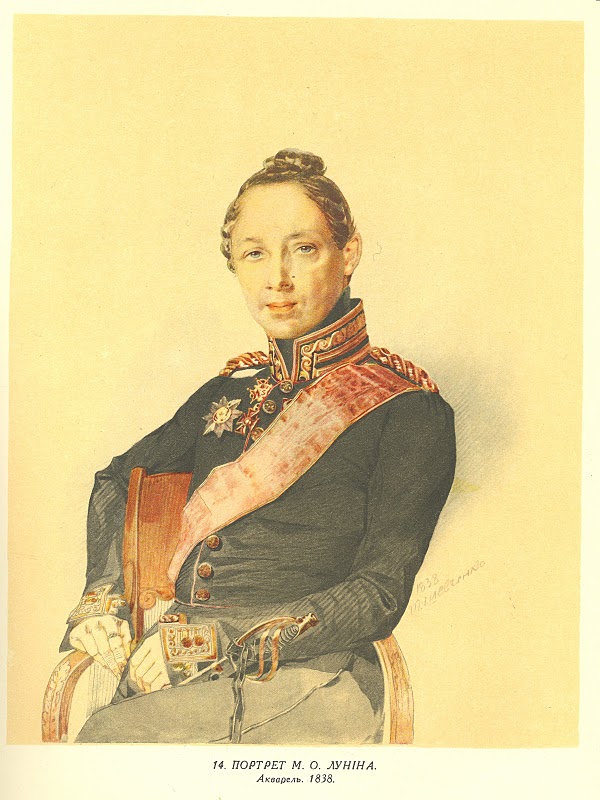 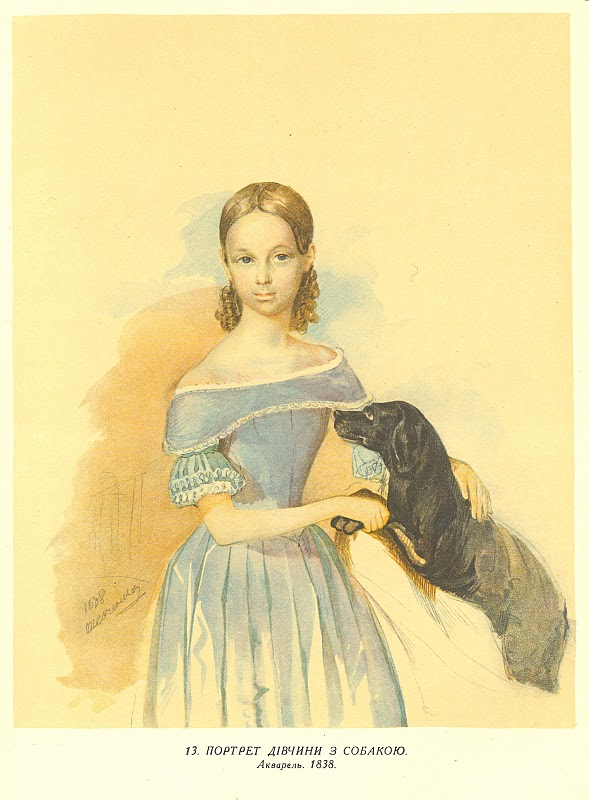 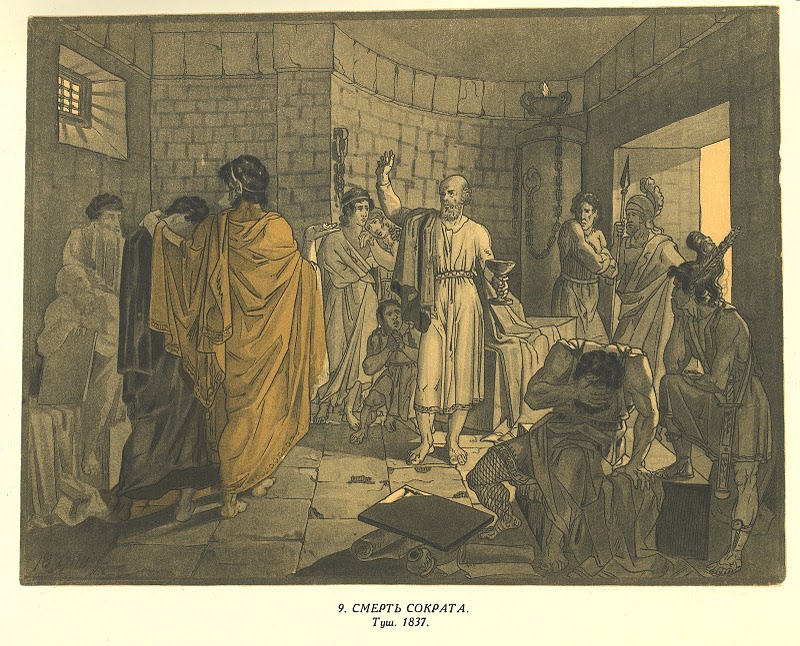 На малюнку зображено засудженого на смерть Сократа у в’язниці, який, тримаючи в руці келих з отрутою, звертається з промовою до своїх учнів.
Перший автопортрет
Класичний автопортрет Шевченка
Останній автопортрет Шевченка
Незнайдені мистецькі твори Шевченка свідчать про те, що його художній доробок був набагато більший, ніж досі відомо. І хоч за тими згадками, що є в літературі про невідшукані і втрачені твори, важко говорити про їхні мистецькі якості, але й сам перелік робіт значно доповнює уявлення про мистецьку спадщину Шевченка, про різноманітність його інтересів і виняткову творчу активність.
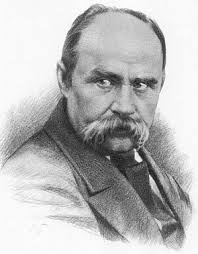